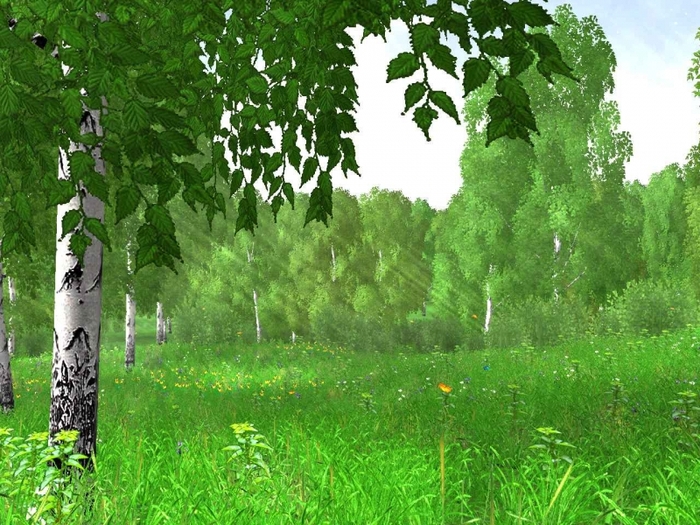 Животный и растительный мир в окрестностях Тавды богат и разнообразен. Раздели слова из списка на живое и неживое. Заполни таблицу.

Гриб
Камень
Река
Ящерица
Песок
Медведь
Берёза
Коршун
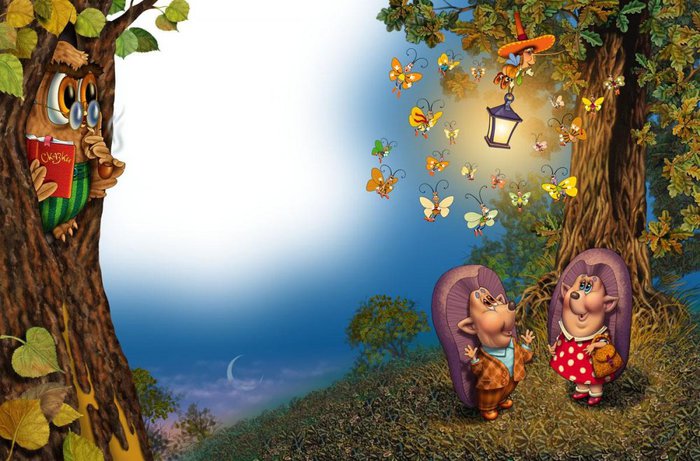 Здесь даны названия животных. Только буквы в них перепутаны. Поставьте буквы на место и ответьте на вопросы.
1.Какое из этих животных самое маленькое?
РУБАКС, ЕДЬМВЕД, ШУГЛЯКА, АНБАК, БАКОСА.
Ответ:_________________________
2. Какое животное «лишнее»?
Ответ: _________________________
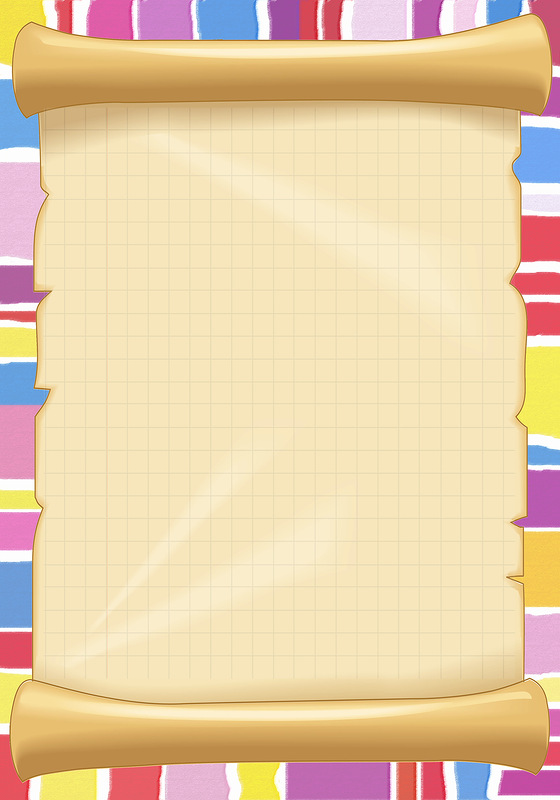 Цифры рядом с картинкой  показывают, какую по счёту букву надо взять из этого слова. Запиши слово, которое получится без каких-либо знаков препинания.
       
 









Ответ:____________________________
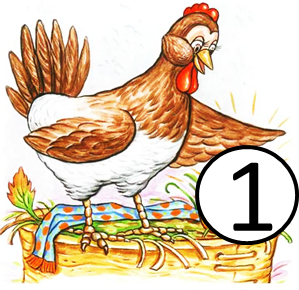 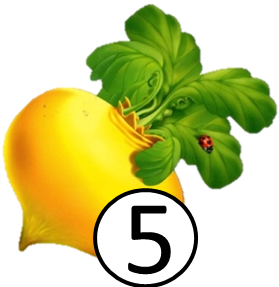 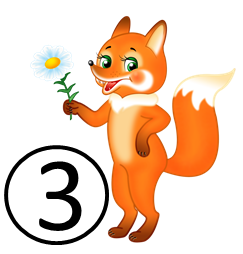 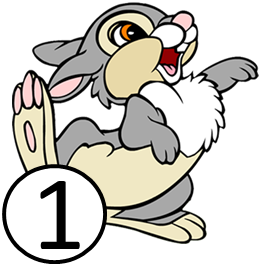 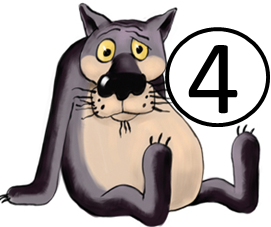 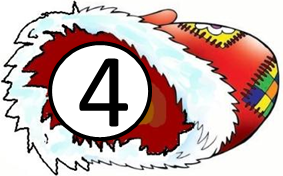 Прочитай слоги в порядке возрастания цифр и выбери, что получилось.
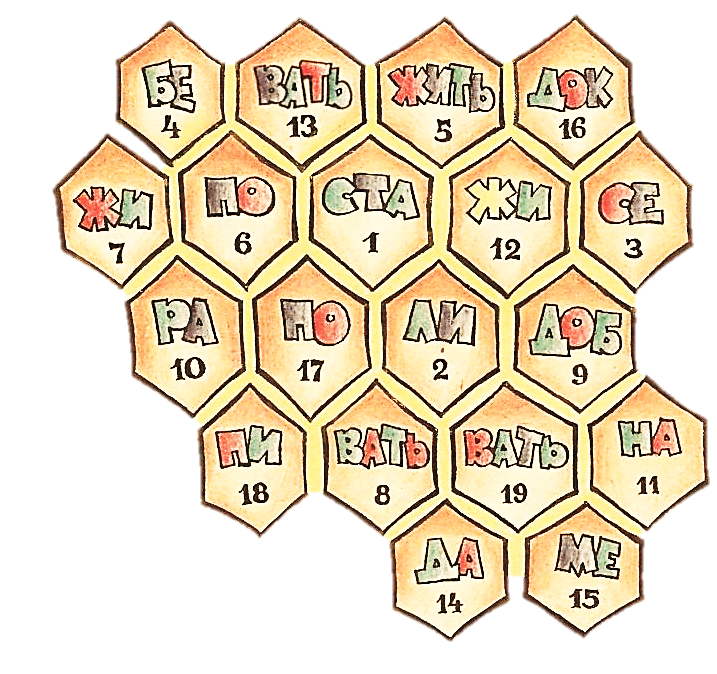 а) начало сказки    б) загадка       в) конец сказки     г) скороговорка     д) песня
Разгадай кроссворд по произведению Л.Н.Толстого «Лев и собачка» и ты узнаешь, что связывало льва и собачку. В ответе запиши слово, которое получилось, без каких-либо знаков препинания.
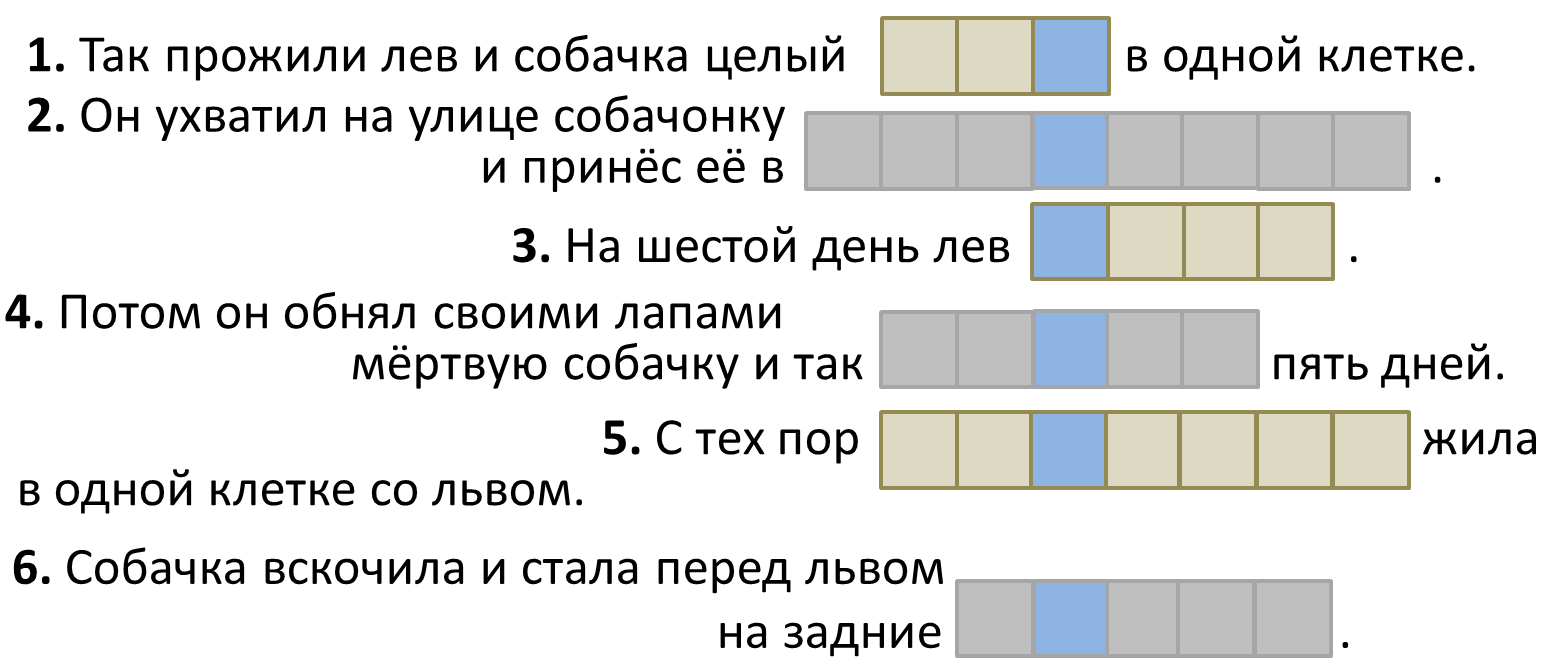 ОТВЕТ: _______________________________________________________
Разгадай зашифрованное выражение, заменяя символы соответстующими буквами. Кто говорил эти слова? Ответ запиши с одним пробелом между словами без каких-либо знаков препинания.
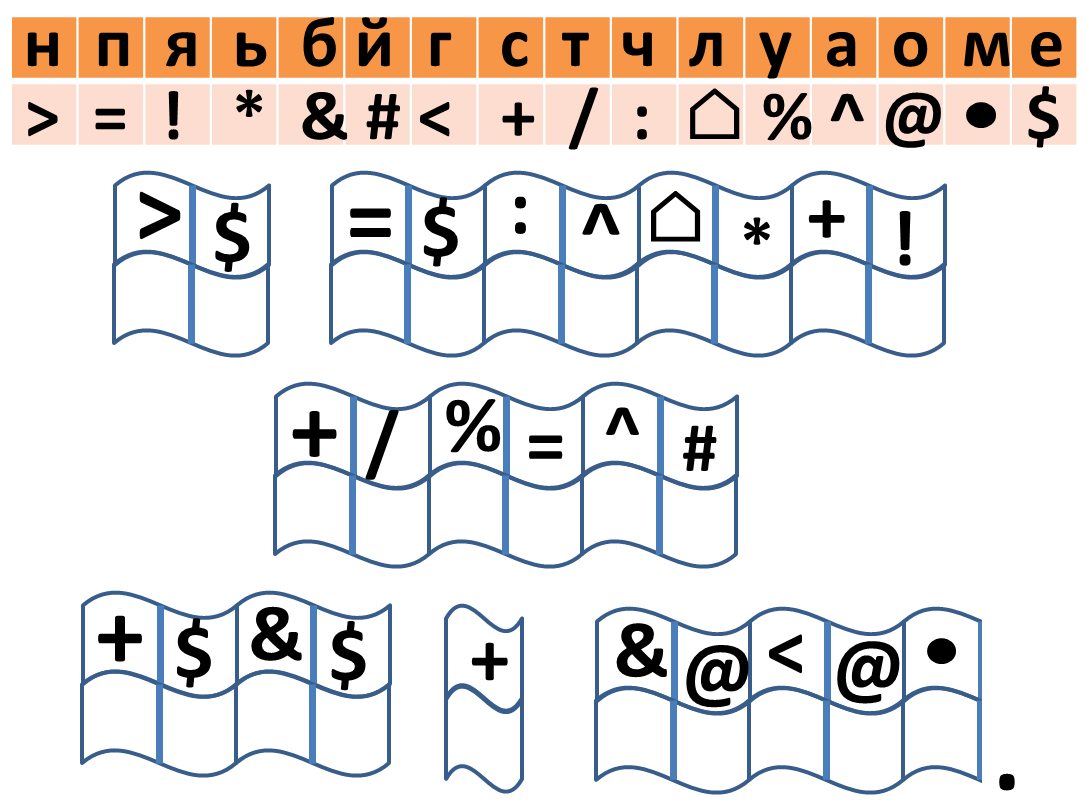 Ответ:____________________
Разгадай ребусы и выбери, какое название подходит к произведению И.С.Тургенева, из которого этот отрывок: 
Любовь, думал я, сильнее смерти и страха смерти. Только ею, только любовью держится и движется жизнь.
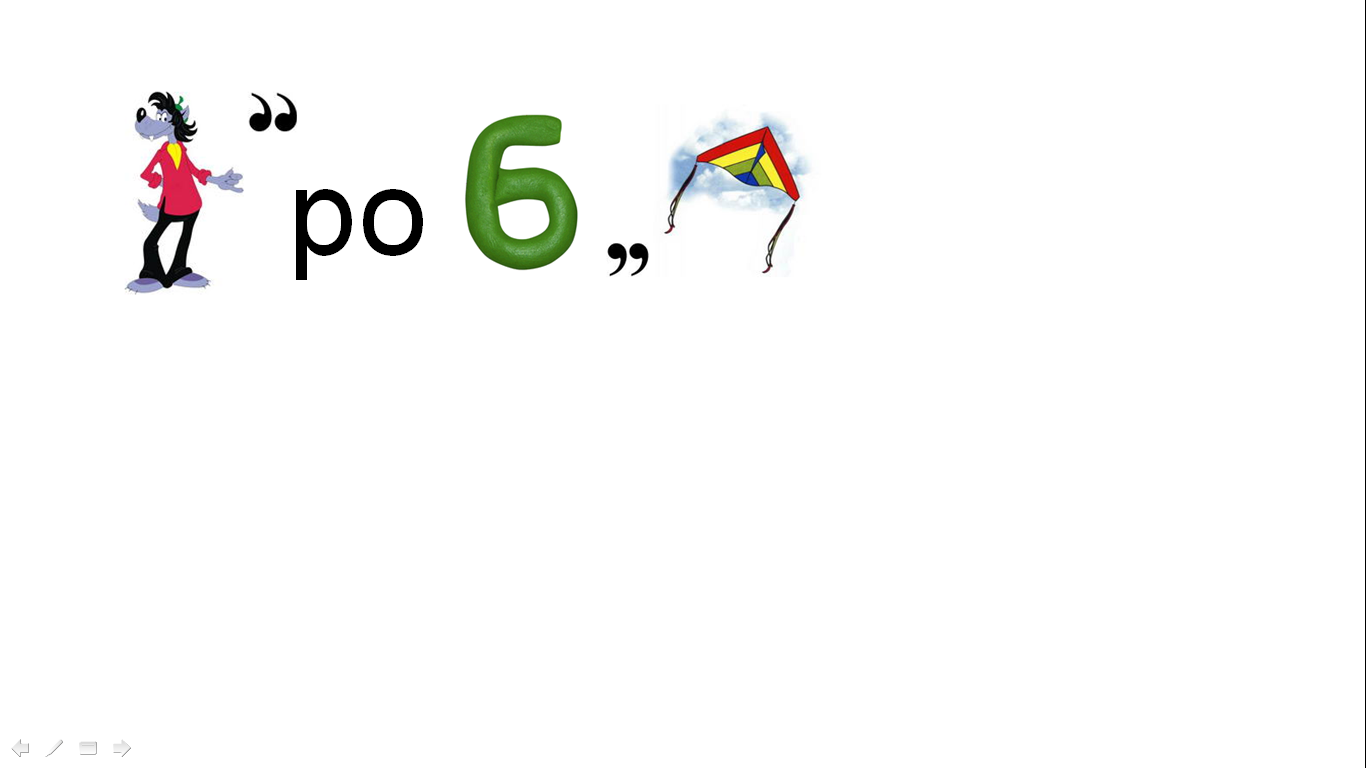 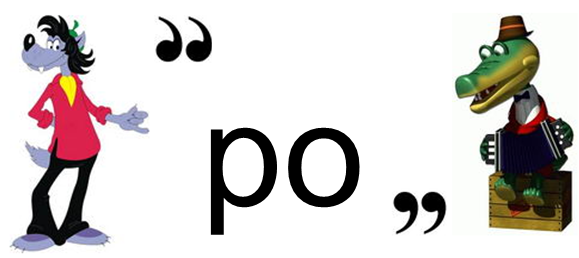 в)
а)
б)
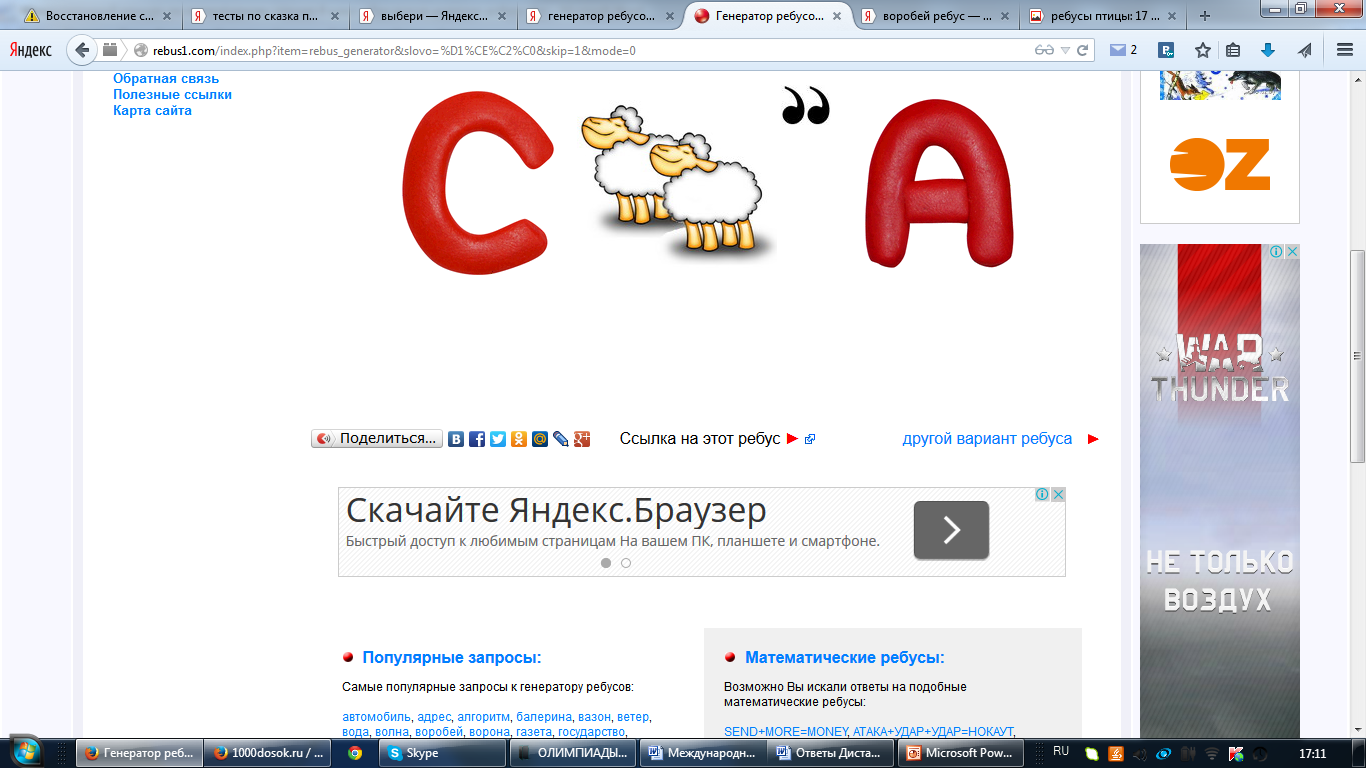 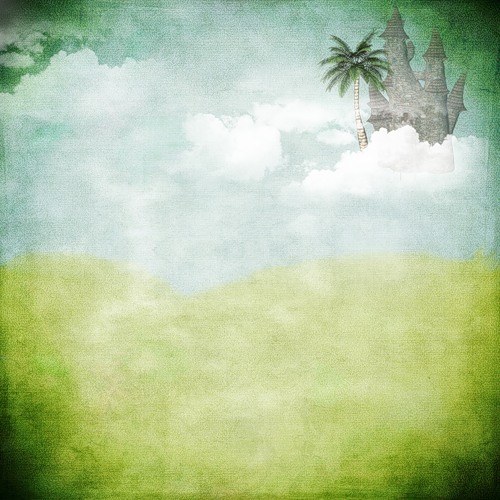 Вопрос профессора Цифирелло. 

Найди закономерность и запиши число, которое должно стоять на месте вопросительного знака. Полученное число запиши в ответе без знака препинания.








Ответ __________________________
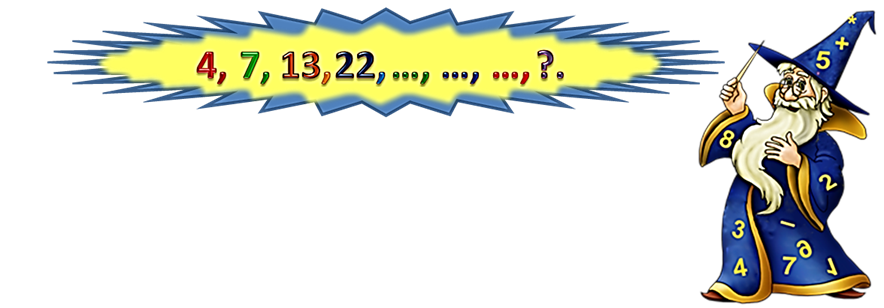 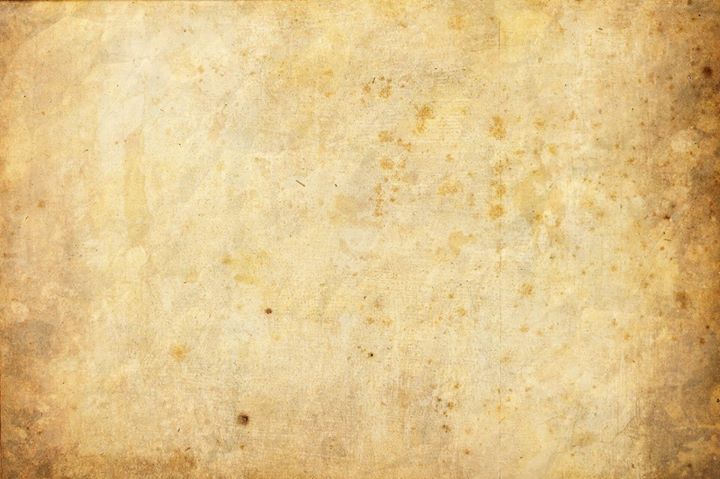 На гору Олимп приехали соревноваться три атлета – Адонис, Никон и Дориас. Когда у них спросили, кто какое место занял, то были получены следующие ответы:
1) Адонис не на первом месте, а Никон не на втором.
2) Дориас не на третьем месте, а Адонис не на втором.
Какое место занял каждый из атлетов?


а) Адонис – 1, Никон – 2, Дориас – 3              б) Никон –1, Дориас – 2, Адонис – 3 
в) Дориас – 1, Адонис – 2, Никон – 3              г) Адонис –1, Дориас – 2, Никон – 3 
д) Никон – 1, Адонис – 2, Дориас – 3              е) Дориас –1, Никон – 2,  Адонис – 3
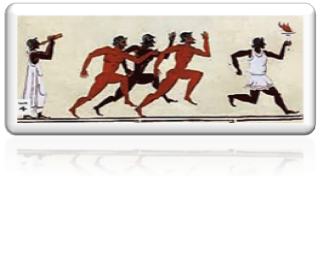 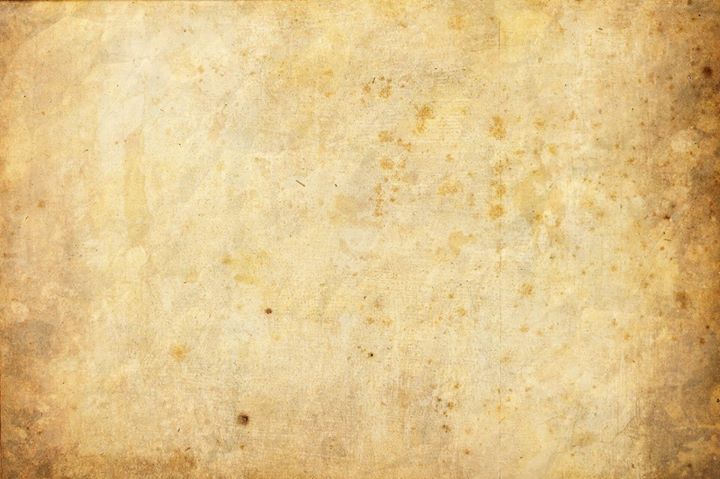 Бог пастухов Пан смотрел на свое стадо коз и думал: «Если бы к этому стаду добавить еще половину, да ещё десяток коз, то в стаде стало бы ровно 100 коз. Сколько коз было в стаде Пана? Ответ записать только числом без буквенного обозначения и знаков препинания.



Ответ: ____________________________
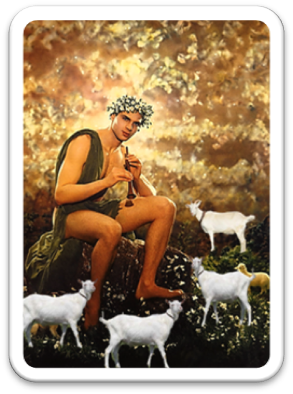 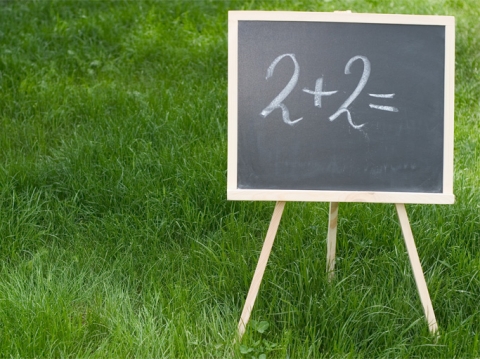 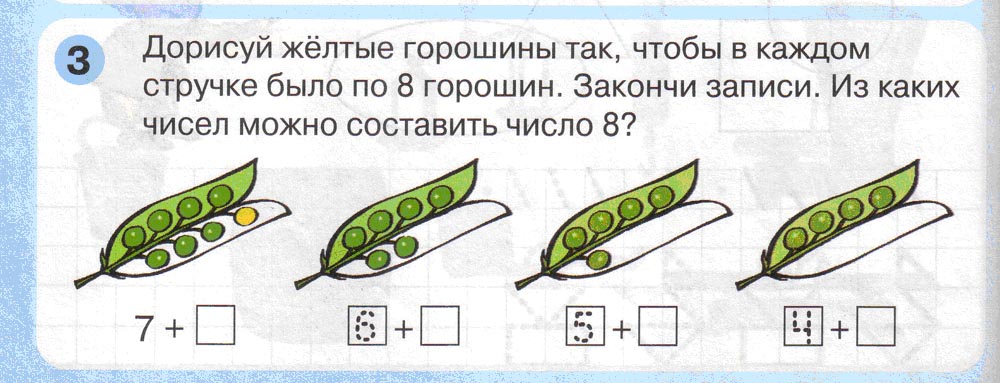 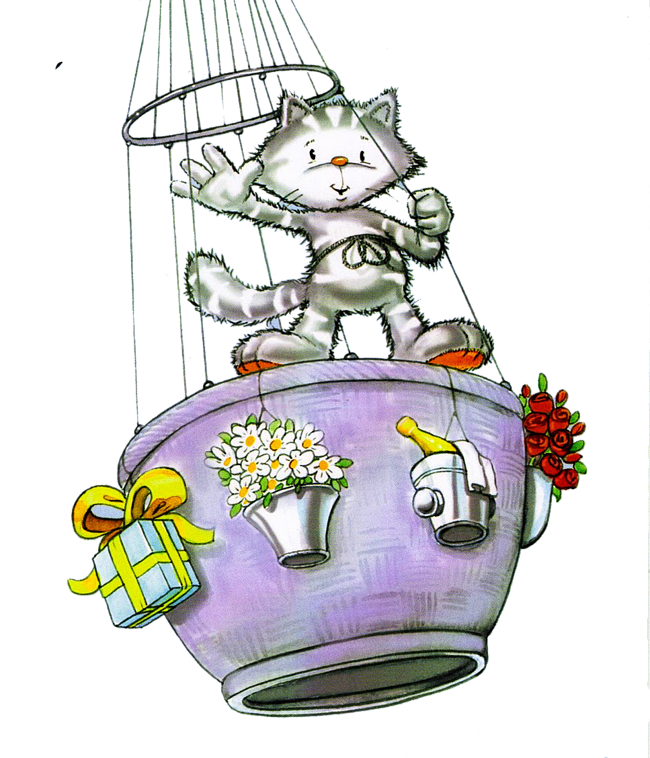 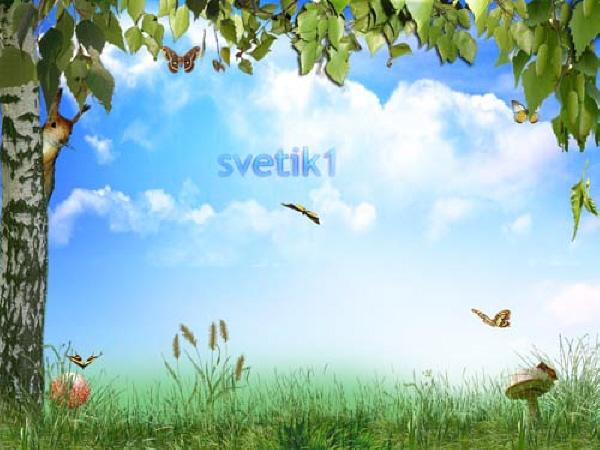 Из террариума сбежали 4 гадюки, 5 кобр и 8 гремучих змей. Длина каждой гадюки 1 метр, каждой кобры 2 м, а каждой гремучей змеи 3 м. Сколько метров ядовитых змей сбежало из террариума? 
Решение:






Ответ: _______________________
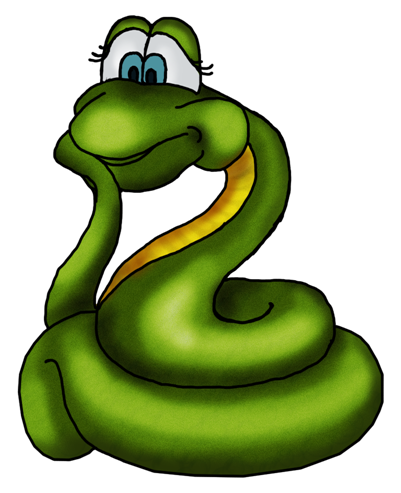 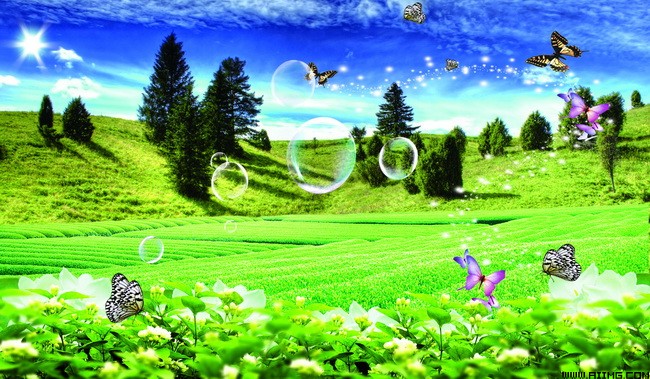 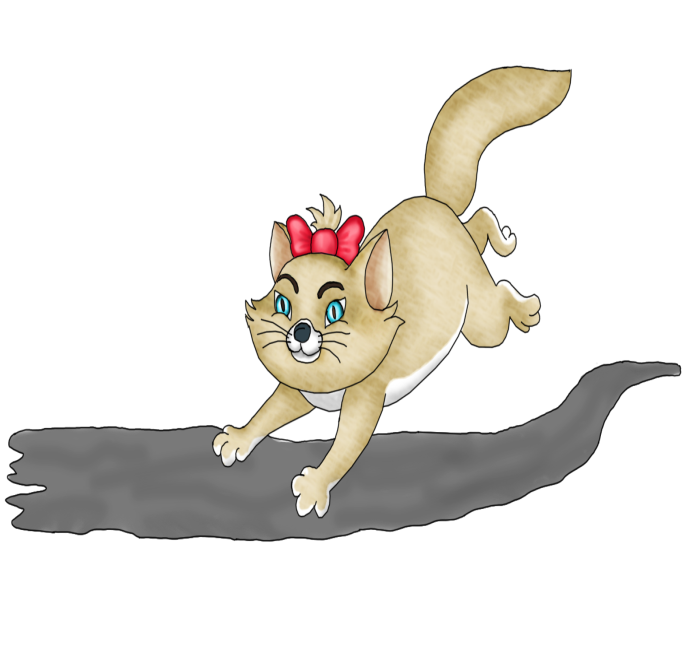 За цыплятами котята
                    Во дворе гонялись.
                    И в веселой кутерьме 
                    Все перемешались.
                
                    Сосчитать никто не смог, 
                    Только получили:
                    12 голов, 28 ног
                    Во дворе пылили. 
                    И задумались ребята:
                    Где цыплята, где котята?
                    Сколько птиц? Или зверей?
                    Сосчитай, дружок, скорей!
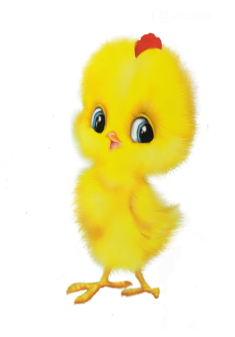 а) 2 котенка    б) 3 котенка    в) 4 котенка
г) 10 цыплят   д) 9 цыплят     е) 8 цыплят
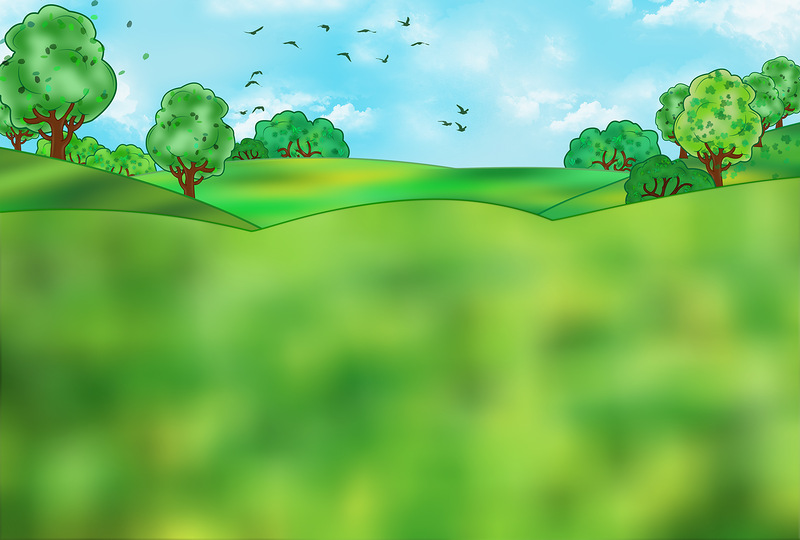 Врушка-хохотушка обманывает в субботу, воскресенье и среду, а в остальные дни говорит правду. В какие дни недели она может точно сказать: «Я обманула вчера»?
а) понедельник     б) вторник     в) среда     г) четверг   
д) пятница     е) суббота     ж) воскресенье
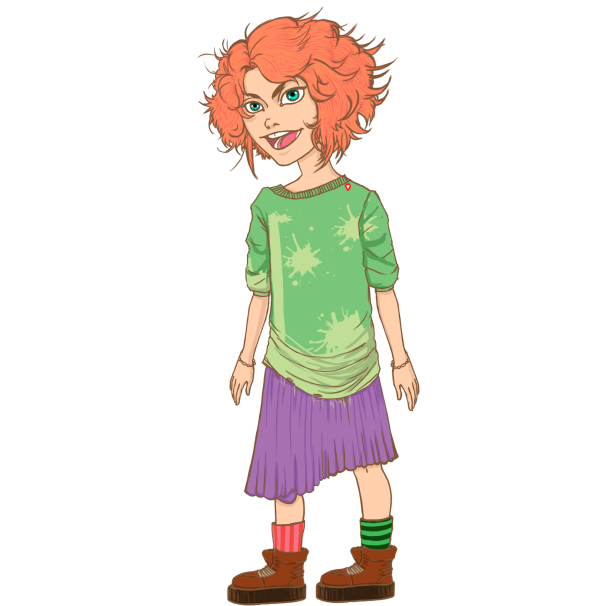 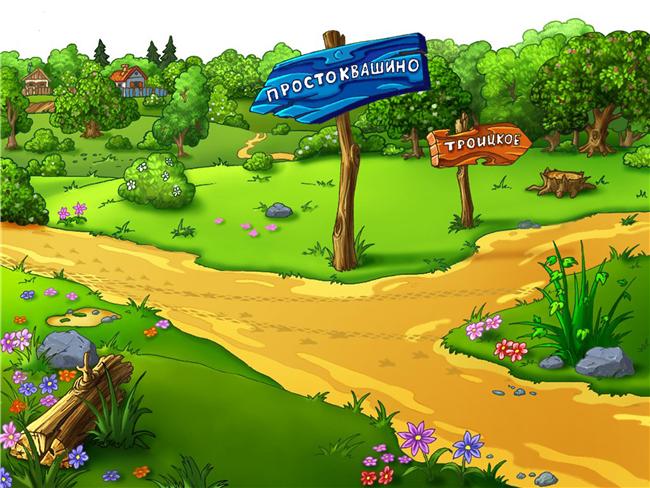 Кузнечик и сверчок соревнуются в прыжках в длину. Они одновременно начинают прыгать в одном и том же направлении. Прыжок кузнечика составляет 30 см, а прыжок сверчка – 25 см. За секунду кузнечик совершает 2 прыжка, а сверчок – 3 прыжка. Кто окажется впереди кузнечик или сверчок? 
а) кузнечик             б) сверчок
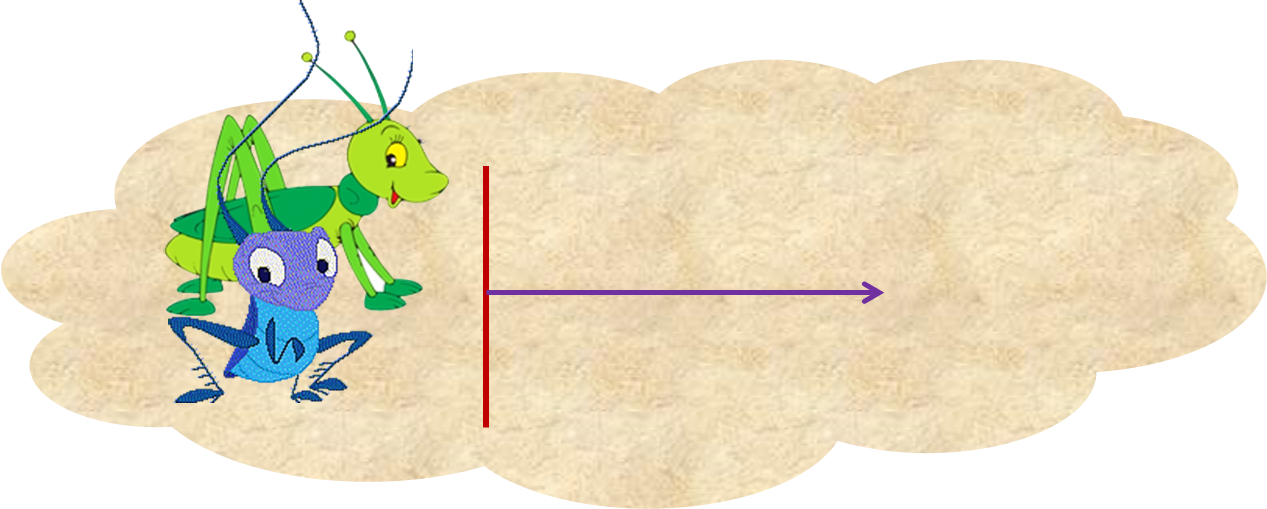 И на сколько сантиметров?
а) на 5 см впереди          б) на 15 см впереди
в) на 15 м впереди          г) на 10 см впереди
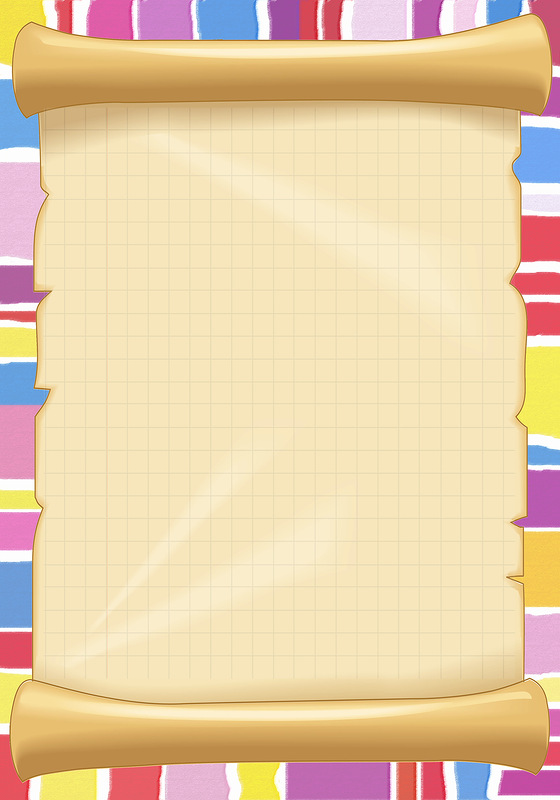 Соберите названия животных, выбирая в каждом столбике по одному слогу. Какое животное в данной группе лишнее? Запишите  это слово в ответе без каких-либо знаков препинания.
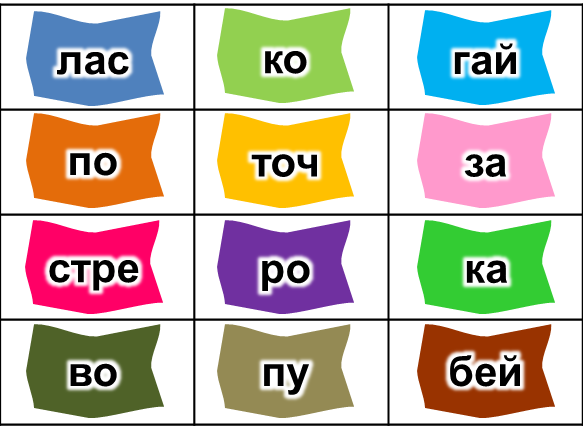 Ответ:_____________________________________
1. Рассмотрите бабочек. Выберите ответ, в котором все бабочки названы правильно.
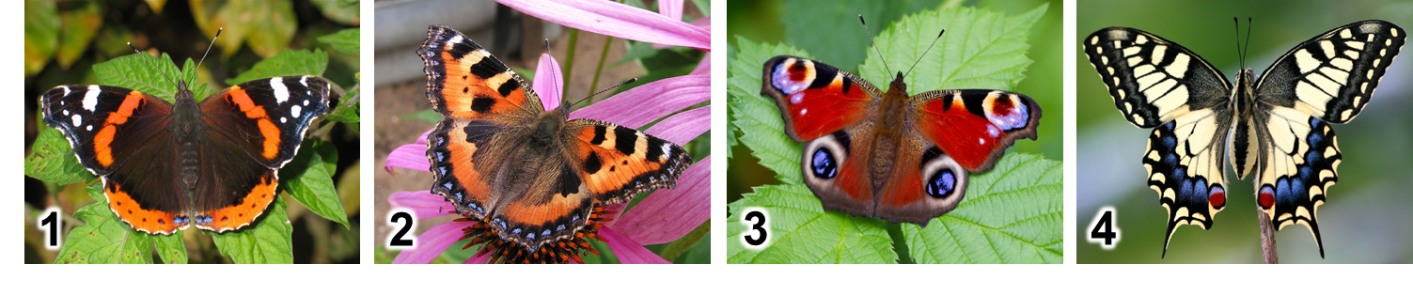 а) 1 адмирал, 2 махаон, 3 павлиний глаз, 4 крапивница	
 б) 1 адмирал, 2 крапивница, 3 павлиний глаз, 4 махаон
 в) 1 крапивница, 2 махаон, 3 адмирал, 4 павлиний глаз
 г) 1 махаон, 2 адмирал, 3 павлиний глаз, 4 крапивница
2. Подумай, какая связь между словами СОБАКА  – ШЕРСТЬ? 
Найди пару слову  ЩУКА.
а)  зубы
б)  рыба
в)  удочка
г)  чешуя
Кролик может собрать в корзинку только те продукты, в которых пропущенные буквы требуют проверки. 
Что же будет в корзинке у Кролика?

а) фасо . ь             б) сала .                 
в) огуре .               г) укро .                 
д) петру . ка          е) морко .ь                      
ж) реди . ка           з) щаве . ь  
и) тома…               к) карто…ка
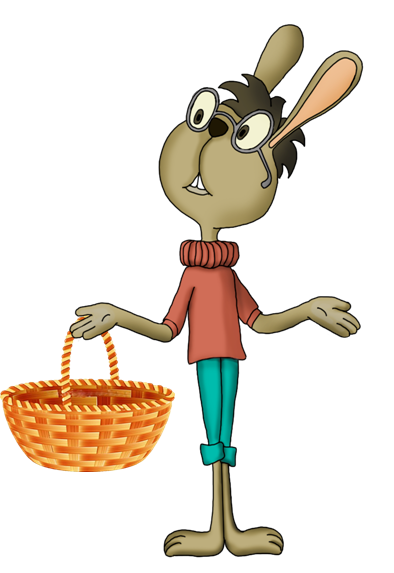 Перед маленькой принцессой лежат карточки со словами. Из них надо составить пары и найти одно лишнее, не имеющее пары слово. Только после этого ей разрешат пойти на бал. Одну пару принцесса уже нашла: громкий – тихий. А дальше у неё не получается. Помоги принцессе – составь пары и отметь только лишнее слово, не имеющее пары.
 а) горячий               б) тёмный              в) холодный                
 г) светлый               д) старый                     
 е) чёрный                ж) молодой
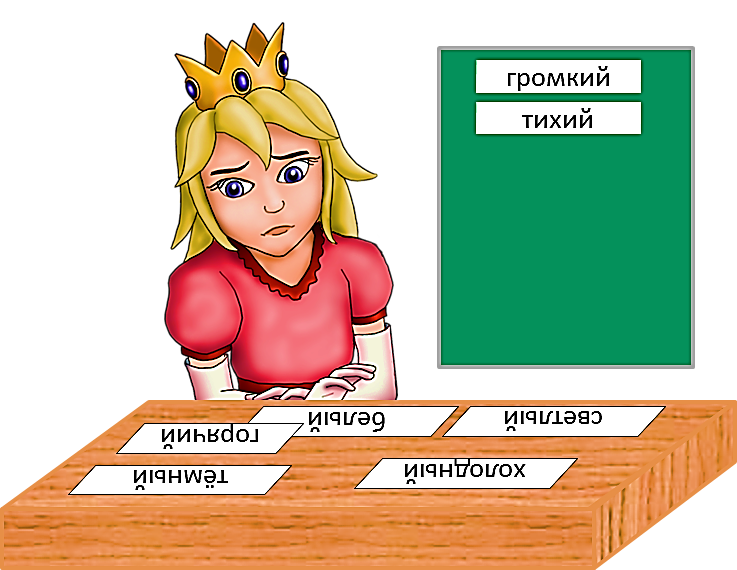 В сказках все предметы оживают, а вот в обыденной жизни многие из сказочных персонажей не являются одушевлёнными. Выбери из персонажей сказки К.И.Чуковского «Федорино горе» имена существительные, которые в обычной  жизни является неодушевлёнными.
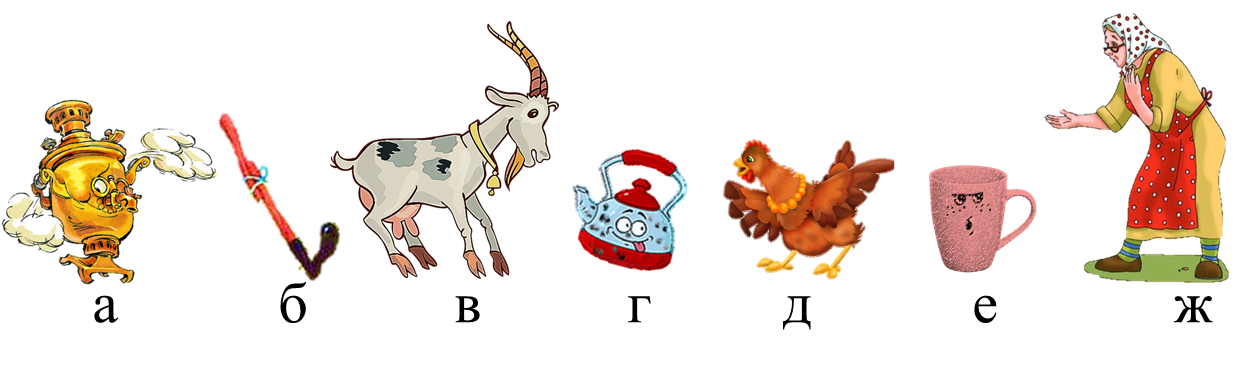 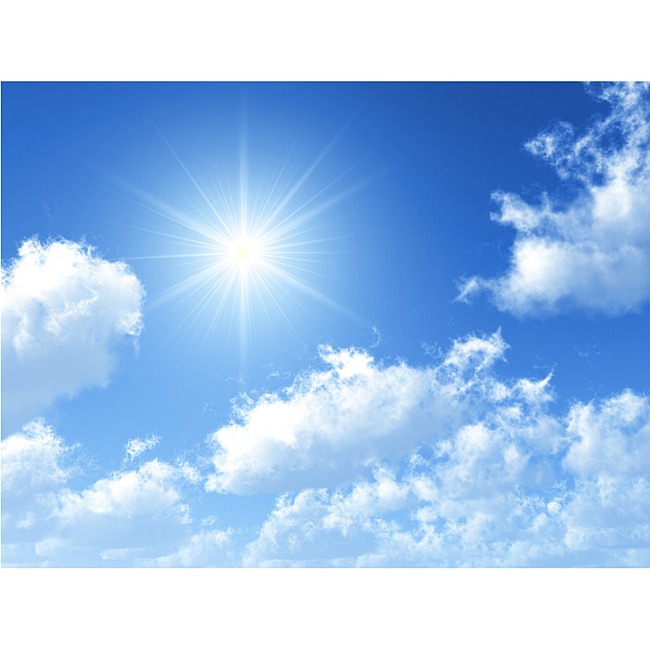 ДОПОЛНИ МОДЕЛИ
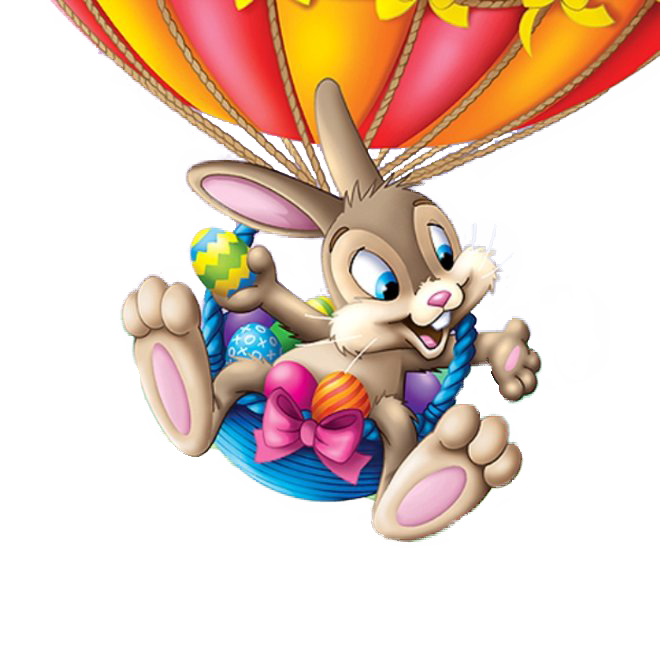 18
34
10
30
68
57
40
3
ЛОВИ ОШИБКУ
а) ежы                               ё) душистые
б) чюдо                             ж) колючяя
в) роща                             з) тушит
г) чяшка                            и) жызнь
д) ерши                             й) щюпальца
е) щючка                           к) чайник
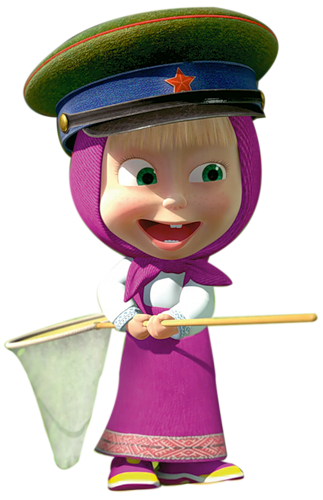 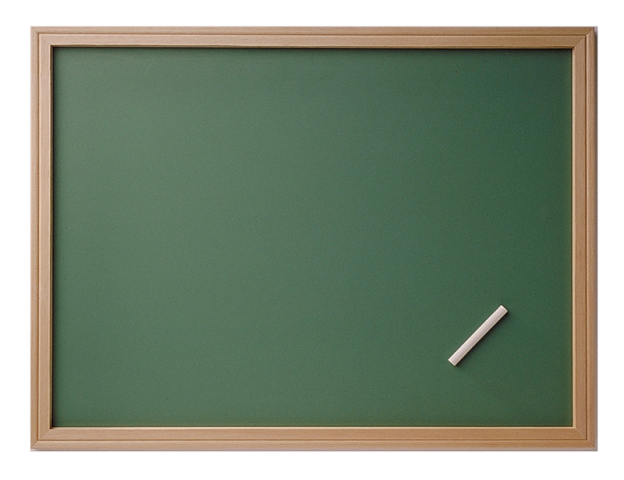 Допиши по два примера в каждый столбик, вычисли.
35+2
45+2
55+2
_____
_____
22-11
33-22
44-33
_____
_____
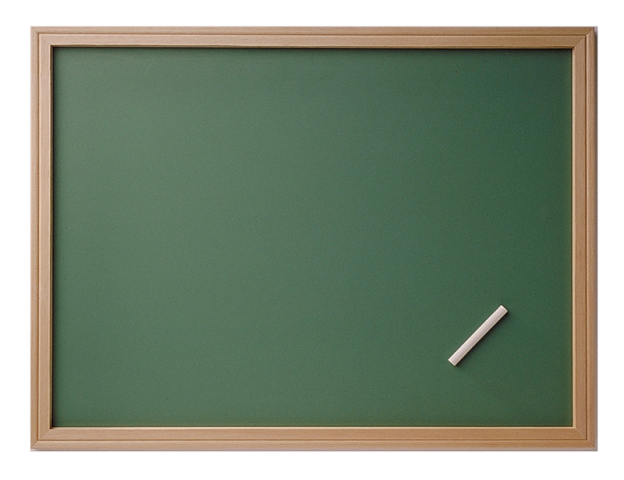 Составь и запиши подобное выражение.
6 +        = 24-10

7 +        = 62-20

8 +        = 47-30

________________
1. Замени предложение  «Он всё умеет делать»  фразеологизмом.
а)  Из рук вон плохо.
б)  Правая рука.
в)  Перебиваться с хлеба на квас. 
г)  Мастер на все руки.
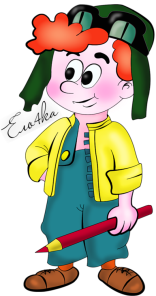 2. Укажи номера предложений, в которых употреблены фразеологизмы.
а) Я хотел пожаловаться учителю на соседа, но вовремя прикусил язык.
б) При появлении кота Васьки воробьёв как ветром сдуло.
в) В конце ноября листья с деревьев ветром сдуло.
г) Петя споткнулся, упал и прикусил язык.
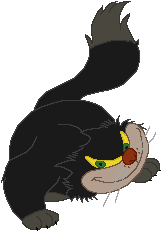 3. Замени выделенное слово в выражении «бархатный голос» близким по смыслу словом.
а)  весёлый
б)  приятный
в  мрачный
г)  лёгкий
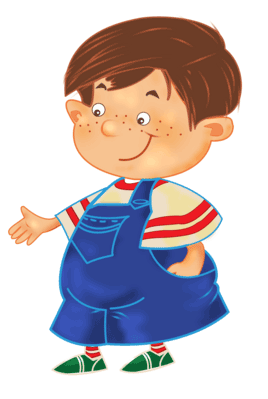 4. Найдите предложение, в котором допущена ошибка в употреблении фразеологизма.
а) Народу в зале было хоть пруд пруди.
б) От страха у него душа в ноги ушла.
в) Петя так быстро убегал от нас, что только пятки сверкали.
г) У деда гора с плеч свалилась, когда были решены все проблемы.
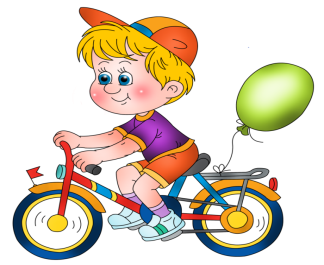 Найди неизвестное число
+5
--2
+4
?
22